Základy kvalitativní analýzy dat
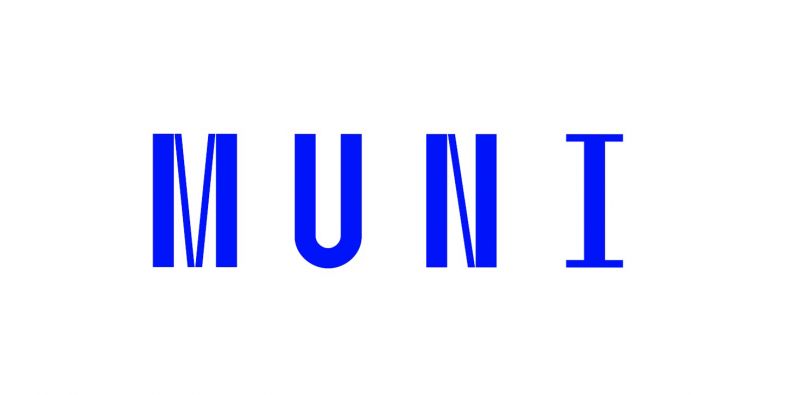 Jan Kleiner
20. 3. 2024
BSSn4405
Literatura k přednášce
Berg, Bruce Lawrence. 2001. „An Introduction to Content Analysis“. In: Qualitative research methods for the social sciences. Boston, MA: Allyn and Bacon, s. 238-250.
Hájek, Martin. 2014. Čtenář a stroj: vybrané metody sociálněvědní analýzy textů. Praha: Sociologické nakladatelství SLON, s. 57-111.
Zakotvená teorie (GT) + obsahová analýza.
Doporučená literatura
Alasuutari, Pertti; Bickman, Leonard a Brannen, Julia. 2008. The SAGE Handbook of Social Research Methods. London: SAGE Publications, kap. 25 a 27.
Diskurzivní analýza a GT.
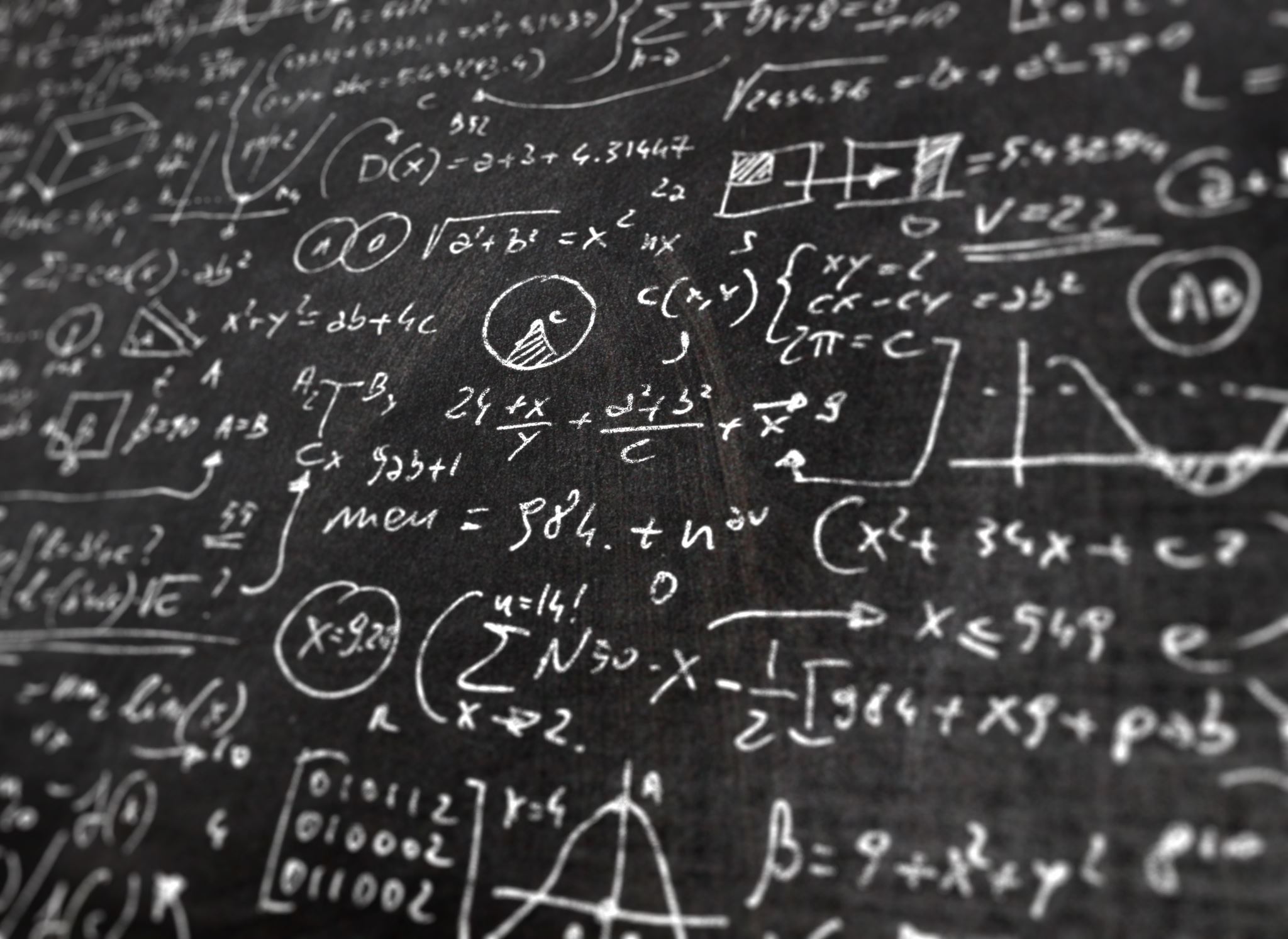 Obsah přednášky
Krátký úvod.
Vybrané metody kvalitativní analýzy dat.
Obsahová analýza.
Diskurzivní analýza. 
Framework analysis.
Analytická indukce.
Zakotvená teorie (Grounded Theory) a její verze.
Další zajímavé metody.
Kde teď jsme?
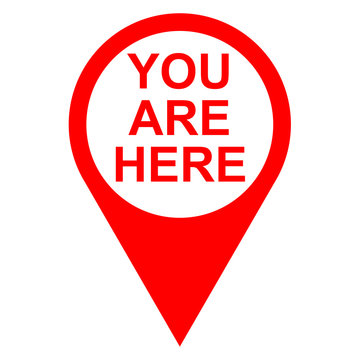 Kde teď jsme stran výzkumného procesu?
Úvod
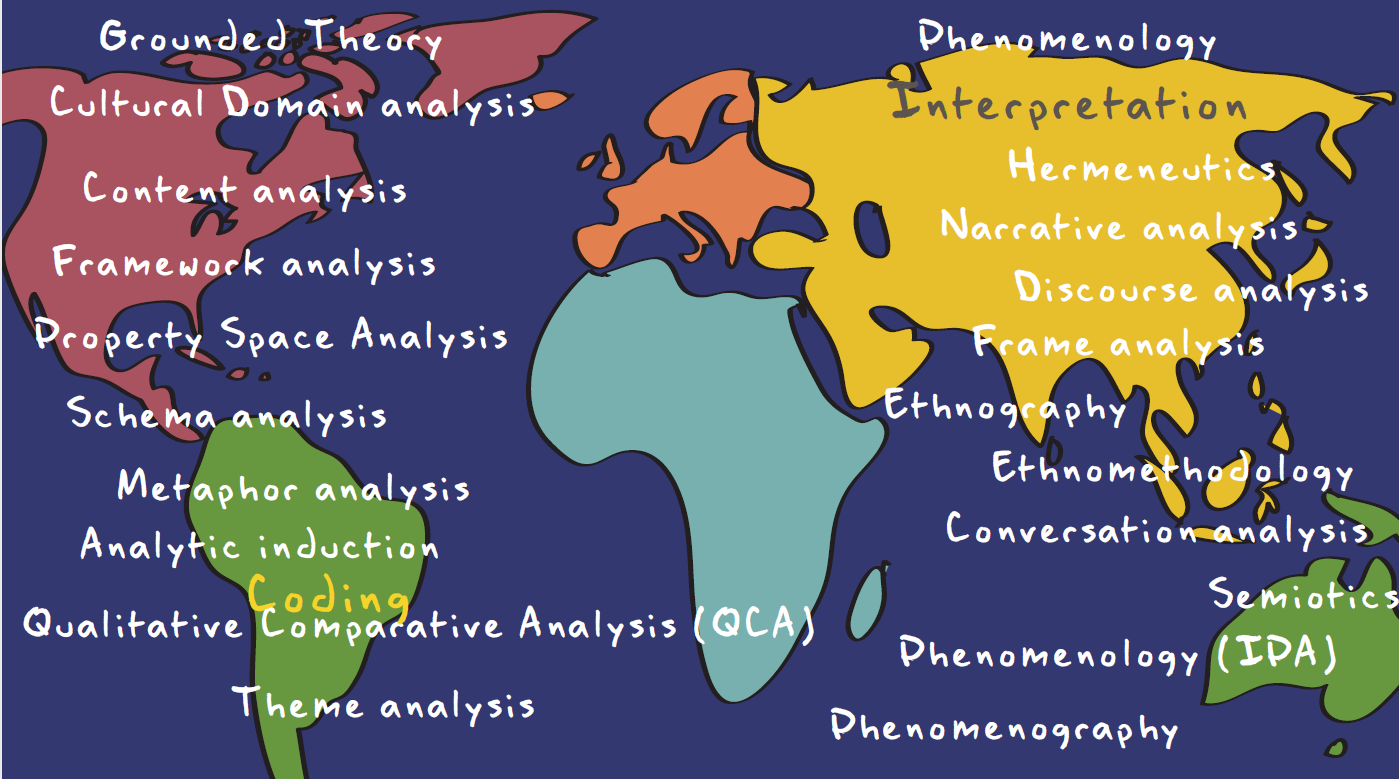 Všechny kvalitativní metody využívají prvky interpretace, popisu a analýzy.
Metod je hodně a jejich výběr je v jistém ohledu těžší jak u kvantitativní analýzy. 
All is data (Fujii, 2018; Glaser, 1978).
Zdroj: Coursera, University of Amsterdam, Qualitative Research Methods
Úvod II
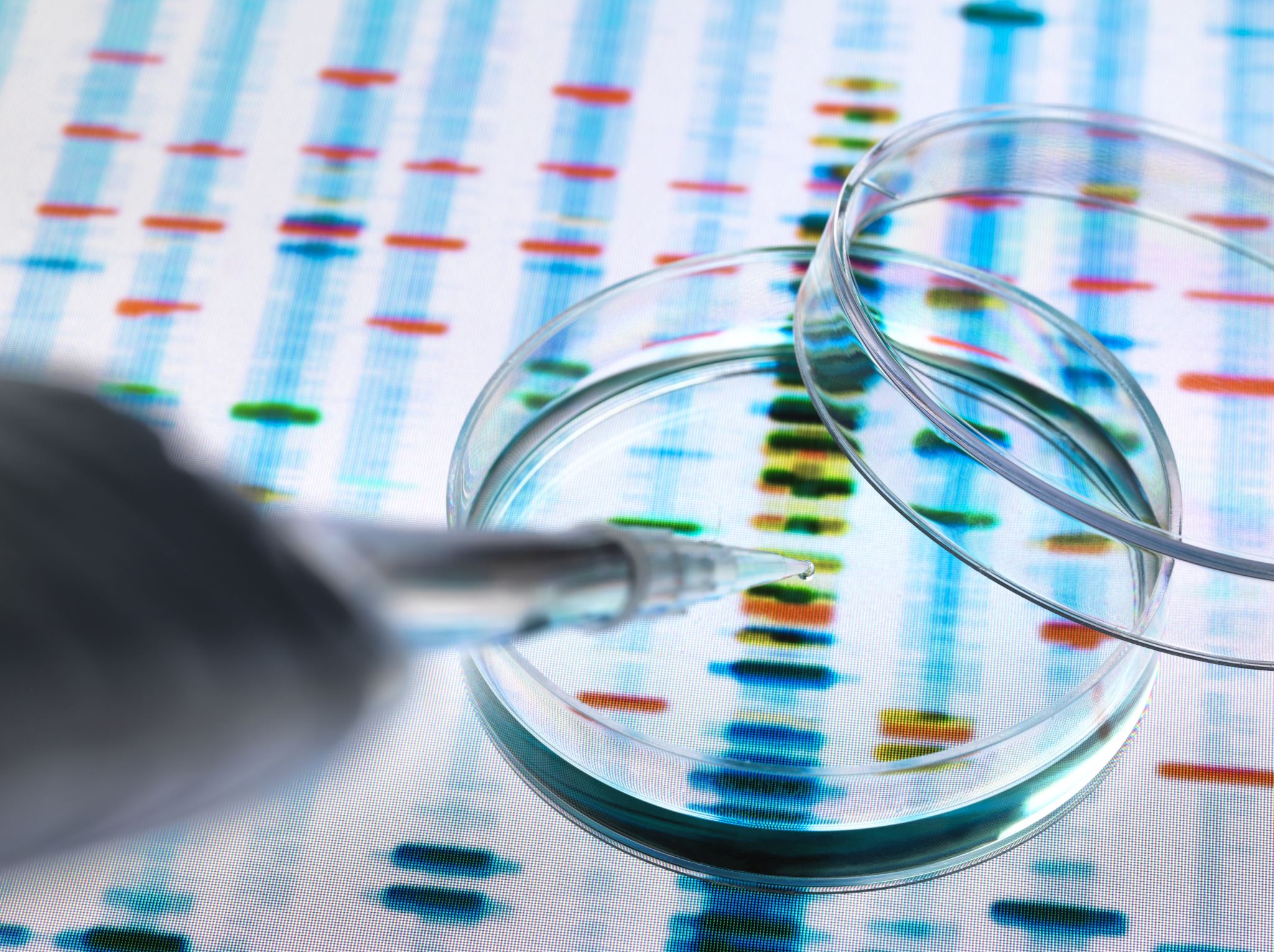 Vybrané přístupy
Code and retrieve – (kvantitativní) obsahová analýza.
Diskurzivní analýza. 
Framework analysis.
Analytická indukce.
Zakotvená teorie (Grounded Theory).
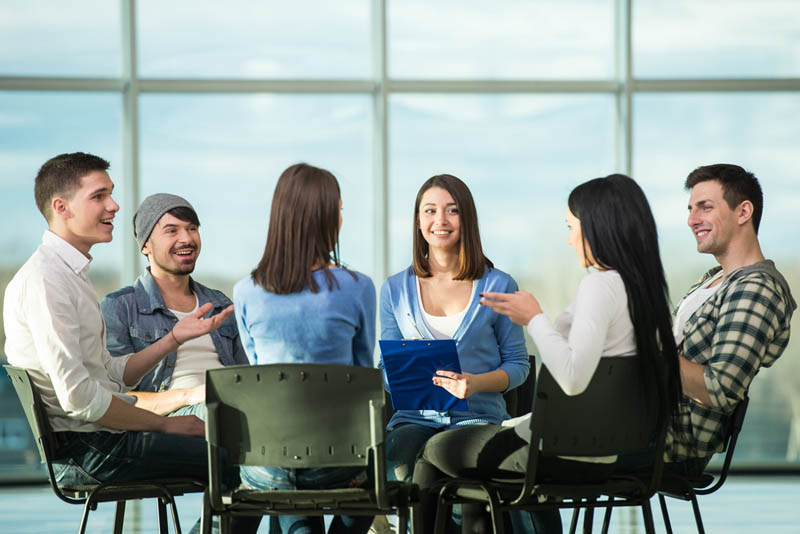 Zdroj: IntoTheMind
Focus groups a jejich analýza (Silverman, 2015)
Nepoužívají se většinou jako samostatná metoda
Upřesňují nebo rozšiřují poznatky získané z jiných metod (např. zkoumání outlierů).
Respondent validation – feed back respondentům.
Identifikace fenoménů, výzkumné oblasti nebo otázek.
Obsahová analýza, konstruktivistické metody (diskurzivní a konverzační analýza), konverzační analýza.
Obsahová analýza
Pro mnohé synonymum kvalitativní analýzy.
Obecně kódujeme text do katgeorií.
Dokumenty, socmedia příspěvky, filmy, fotky apod.
3 přístupy k OA (Hsieh a Shannon, 2005): 
Konveční – začínáme bez teoretického ukotvení rovnou kódovat (indukce).
Cílená – kódovací schéma nebo systém převzaty z teorie  prvky dedukce.
Sumativní – začíná zkoumáním frekvencí, kookurencí apod. ( např. online nástroj Voyant Tools) – po sem čistě kvantitativní OA.
Můžeme pokračovat ve hledání významu latentní OA – proces interpretace. 
Závisí na kredibilitě – dobrá by byla např. validace experty.
Zdroj: Hsieh a Shannon, 2005: 1286
Obsahová analýza jako proces (Hájek, 2014)
Na začátku musím přemýšlet o svých textech.
Jsou témata manifestovaná (explicitní), nebo latentní?
Můžu je číst přímo, nebo musím číst mezi řádky, nebo to zkombinovat?
Můžu použít přímé kódy (in vivo), nebo musím použít více abstraktní?
V pozdější fázi je to více top-down proces s deduktivními prvky:
Musím vytvořit nebo převzít coding scheme (frame). 
Musím definovat kódy, aby byly texty kódovány standardizovaně. 
Musím vytvořit interpretační pravidla pro kódy (z definic).
V případě více kodérů – striktní pravidla (intercoder reliability) – můžeme i změřit pomocí Krippendorffovo alfa (vs. Cronbachovo alfa).
Diskurzivní analýza (Luo, 2020)
Zjišťujeme, jak se konstruuje význam v různých sociálních situacích. 
Díváme se na větší části jazyka – celé texty, konverzace, projevy apod.
A to na různých úrovních (viz následující slide). 
Důrazně interpretativní metoda.
Knihy, (soc)média, weby, rozhovory, konverzace, dokumenty atd.
Zdroj: Luo, 2020; upraveno autorem
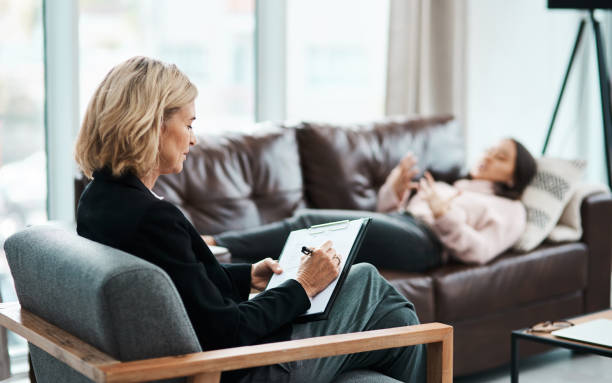 Zdroj: iStock
Diskurzivní analýza (Silverman, 2014)
Je značně heterogenní a těžko se tedy jasně definuje. 
Unifikační předpoklady všech přístupů k DA:
Antirealismus – diskurz je produkován uvnitř jednotlivce = neexistuje pravdivá/lživá verze reality – záleží pouze na vnímání daného jedince.
Konstruktivismus – DA se zabývá konstrukcemi jednotlivců a jak je konstruují.
Kritická diskurzivní analýza – ideologické efekty textů a fenomény jako moc, gender, rasa, třída apod.
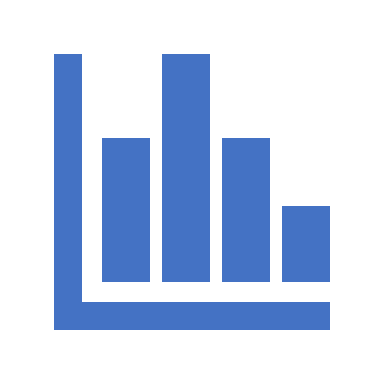 Příklad diskurzivní analýzy I
Obvyklý postup: definování výzkumné otázky, relevantní textová data, kódování a kategorizování dat, analýza vzorců a významů (témat) v diskurzu, interpretace výsledků.
Konkrétní kroky se mohou lišit v závislosti na výzkumné otázce a metodologii.
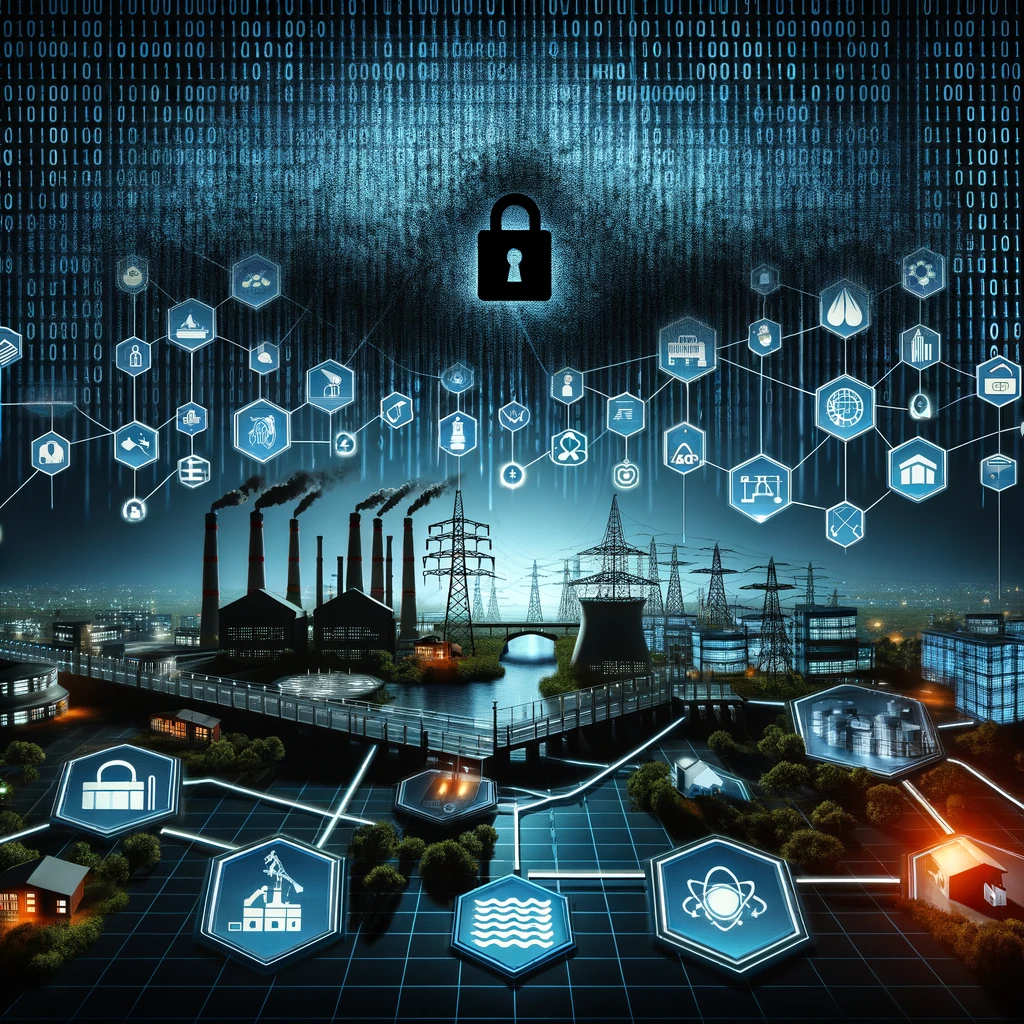 Příklad diskurzivní analýzy II – výzkumná otázka a metoda sběru dat
RQ: Jak jsou stakeholdery (veřejná a soukromá sféra + experti) vnímány a řízeny kybernetické hrozby proti kritické infrastruktuře? 


Polostrukturované expertní rozhovory. Cílem otázek je zjistit jejich názory na povahu kybernetických hrozeb, přiměřenost současné obrany a dopad těchto hrozeb na národní bezpečnost a veřejnou bezpečnost.  přepis rozhovorů (nutno nad ním také přemýšlet!). 
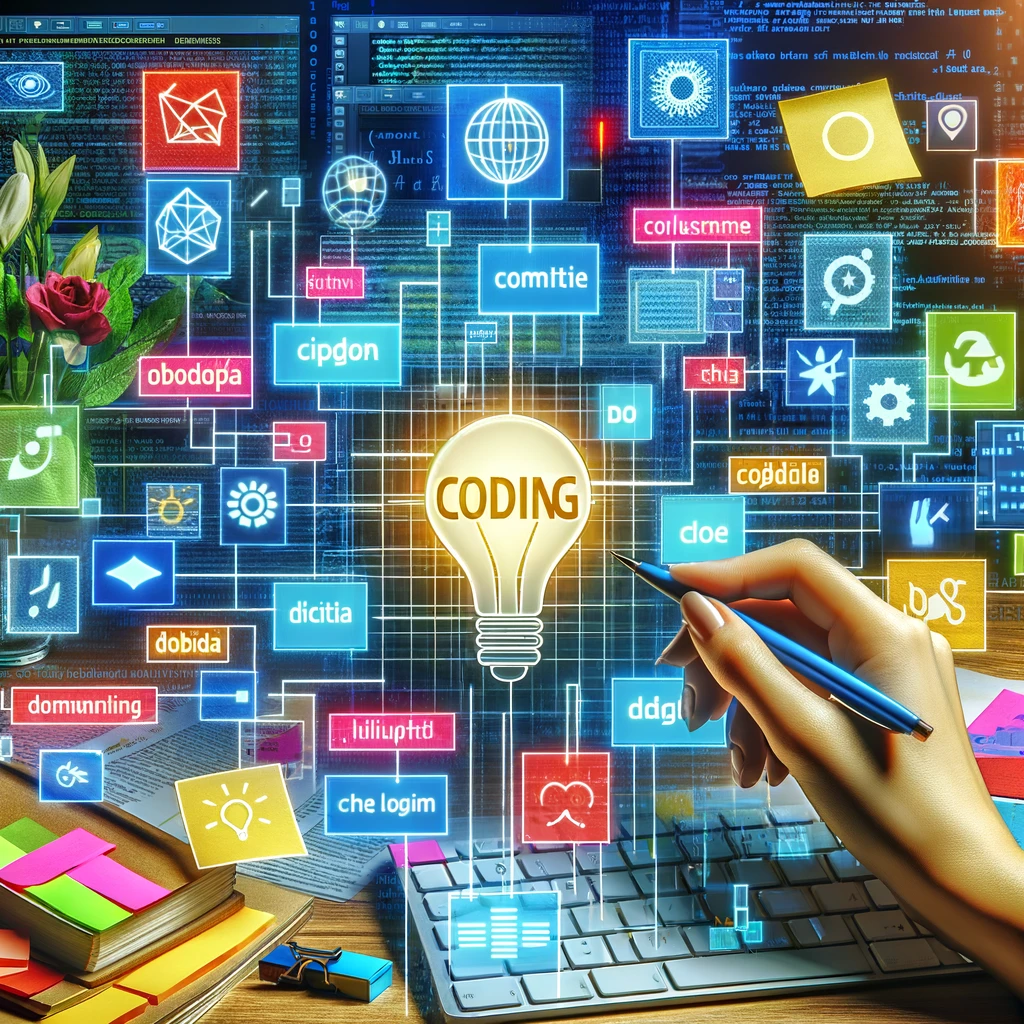 Příklad diskurzivní analýzy III – kódování
Vývoj coding frame: (1) stanovení širokých tematických kategorií na základě výzkumných otázek a prvních dojmů z četby. Kategorie mohou například zahrnovat "vnímání hrozeb", "bezpečnostní postupy", "odpovědnost vlády" a "odpovědnost průmyslu". 
(2) Podrobné kódování: projití přepisů řádek po řádku a přiřazení kódů všem segmentům textu, které odpovídají tematickým kategoriím. Kódy mohou být slova, fráze nebo věty, které vystihují podstatu daného segmentu. 
(3) Iterativní zpřesňování: zpřesnění kódů a kategorií v průběhu práce, sloučení podobných kódů, vytvoření podkategorií a průběžné slaďování kódovacího rámce s nově vznikajícími poznatky z dat.
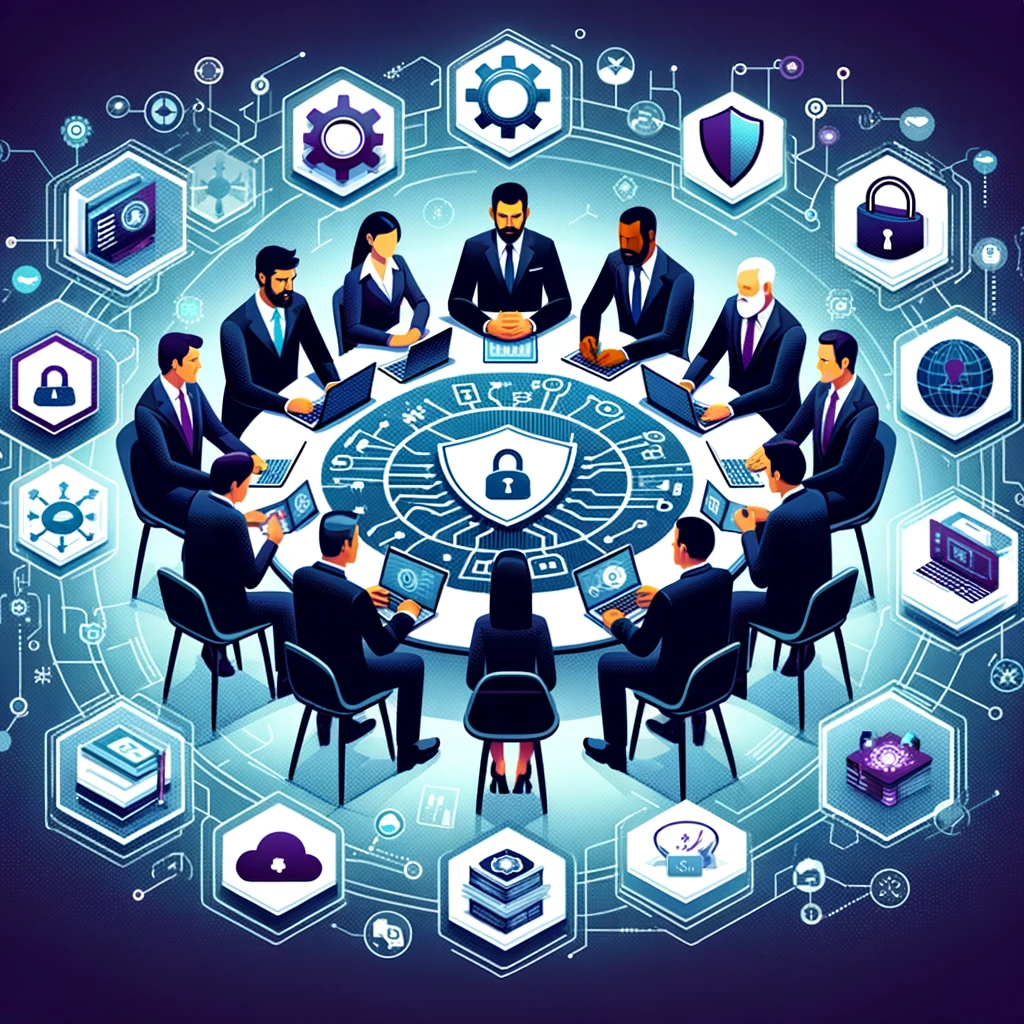 Příklad diskurzivní analýzy IV – identifikace vzorců a témat
Tematická analýza: seskupení kódovaných segmentů do témat, která zachycují základní vzorce napříč daty. Témata se mohou týkat způsobu, jakým jsou hrozby kybernetické bezpečnosti pojímány, emocionálních reakcí, které vyvolávají, nebo navrhovaných řešení.
Konstrukce narativu: analýza toho, jak účastníci konstruují vyprávění o kybernetické bezpečnosti, včetně používání metafor (např. "kybernetická válka", "digitální pevnost") a vyprávění příběhů, aby vyjádřili naléhavost, význam nebo složitost hrozeb.
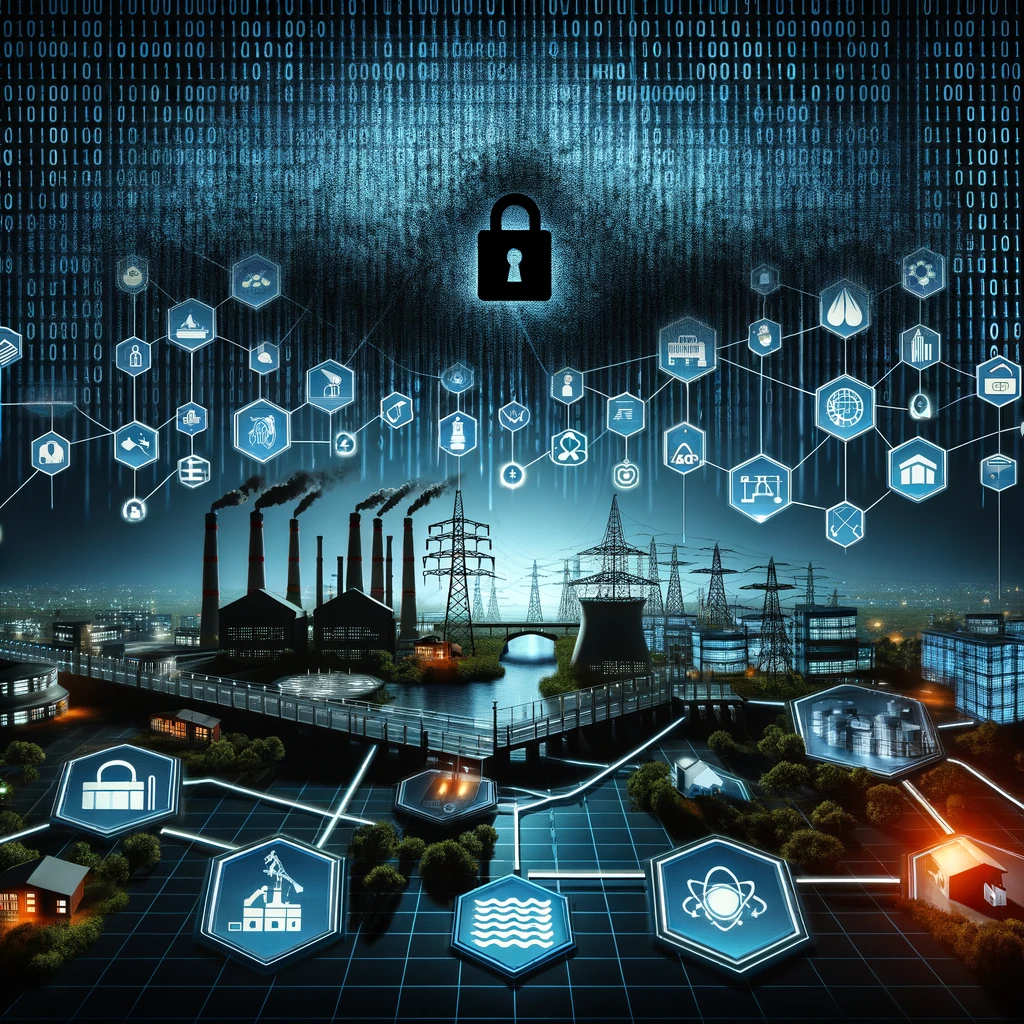 Příklad diskurzivní analýzy V – jazyk a kontext
Zkoumání používání jazyka: věnování pozornosti specifickým jazykovým prostředkům, jako je použití odborných a laických termínů, inkluzivního a exkluzivního jazyka apod. Tyto volby mohou odhalit předpoklady, předsudky nebo snahu přesvědčit či legitimizovat určité názory.

Kontextová a vztahová dynamika: zvážení role kontextu (např. nedávné kybernetické incidenty) a vztahové dynamiky (např. mezi vládou a průmyslem) při utváření diskurzu. Jakou pozici zaujímají v diskurzu zúčastněné strany a jakou ostatní? Jaké mocenské vztahy jsou patrné?
Framework analysis (Ritchie a Spencer, 1994)
Varianta OA za použití matice.
Metoda/technika/set technik?
Přístup zaměřený na případy a témata (hierarchie témat a subtémat) – stejně jako každá OA.
Redukuje data sumarizací (nepoužívám kódy, ale summaries) – i tak ale zachovávám linku s původními daty.
Framework analysis - proces (Ritchie a Spencer, 1994)
Familiarizace – pročítání dokumentů, přepisů apod.
Identifikace tematického rámce – identifikace klíčových témat, konceptů a problematik na jejichž základě mohou být data zkoumána.
Induktivně ale i deduktivně z teorie.

Indexování (kódování) – výběr zajímavých fragmentů dle témat, ze kterých vystupují subtémata, která kóduji.
Mapování a sumarizace – skrze matici – rozhovory (případy) X témata se summaries.

Mapování a interpretace – popis, typologie (case based), kategorie (theme based)  linkování případů, typologií a kategorií do „mapy“  na jejím základě interpretace.
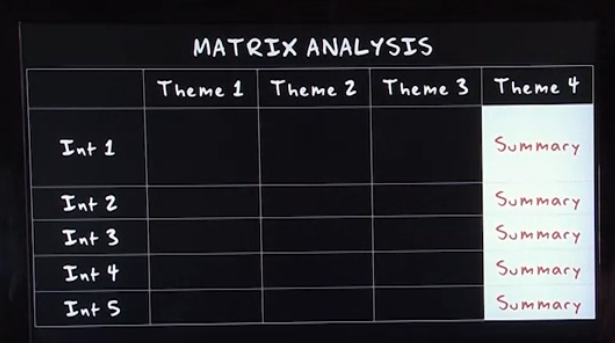 Zdroj: Coursera, University of Amsterdam, Qualitative Research Methods
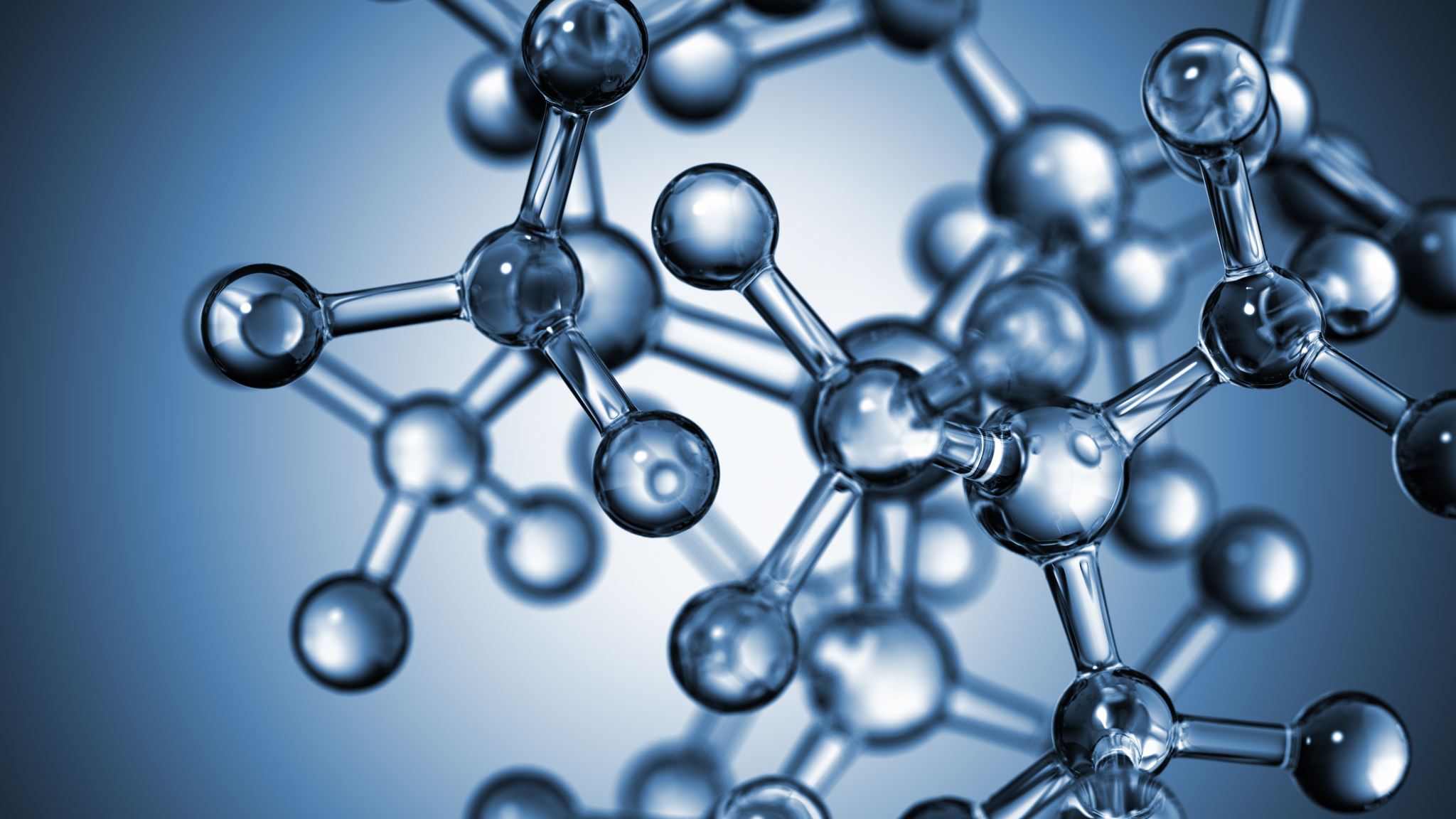 Analytická indukce (Znaniecki, 1934)
Zakotvená teorie
Glaser a Strauss (1967)
Obrovsky populární – vlivné klíčové koncepty; detailní metodologie; ideální pro computer-assisted analýzy.
Tehdy revoluční – spojuje analýzu dat a teorii (indukce); analýza dat během sběru dat
Šla proti hypoteticko-deduktivnímu přístupu 
	 „tito vědci netestují své hypotézy, ale ve 	skutečnosti je jen kontrolují = nefalsifikují, 	ale verifikují. Následně pak upraví hypotézy, 	které jsou malého dosahu a daleko od 	skutečného světa = méně relevantní“.  	proto potřebujeme kvalitativní analýzu 	určenou k tvorbě teorií.
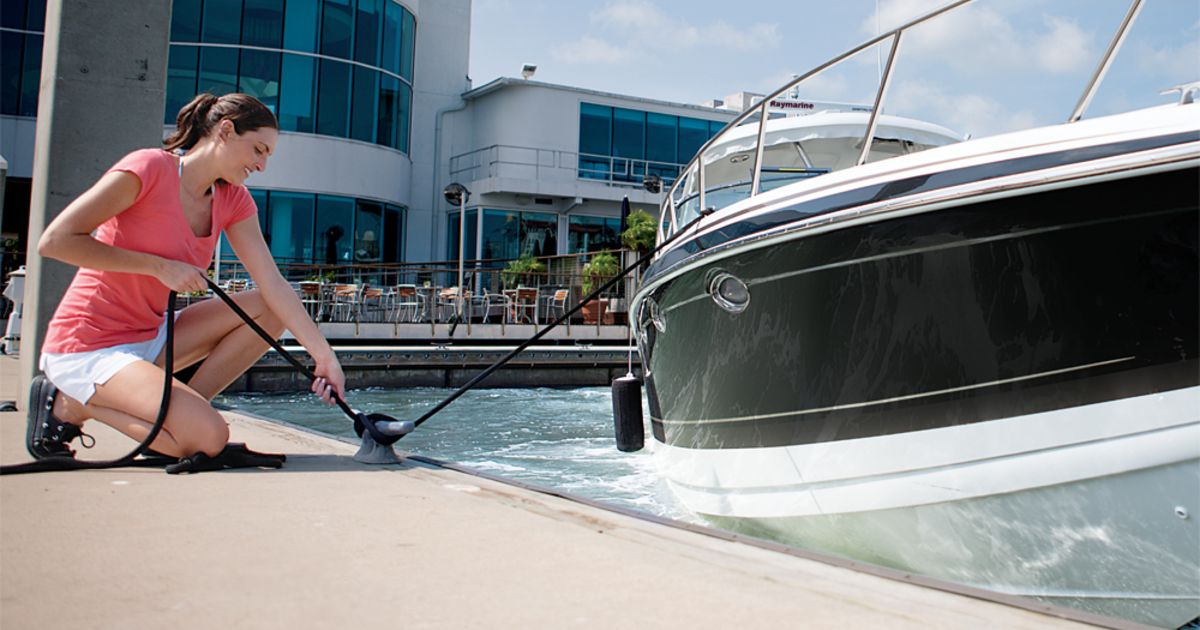 Zakotvená teorie
Zásadní vlastností je konstantní komparace.
Nejdříve mezi daty a daty (rozhovor 1 a 2)  vzniknou koncepty a porovnáváme data a koncepty (a naopak)  a nakonec i koncepty a koncepty.
 iterativní proces(vzpomeňme řetězení u exploratorního výzkumu)!
Sensitising concepts (další slide).
Testování a hledání deviantních případů.
Psaní poznámek k tvorbě teorie, transparentnost a reflexe.
Teoretické vzorkování dokud nedosáhnu teoretické saturace (viz přednáška na kvalitativní sběr dat). 
Hlavním cílem je tvorba teorie.
Strategie? Metoda? Technika?
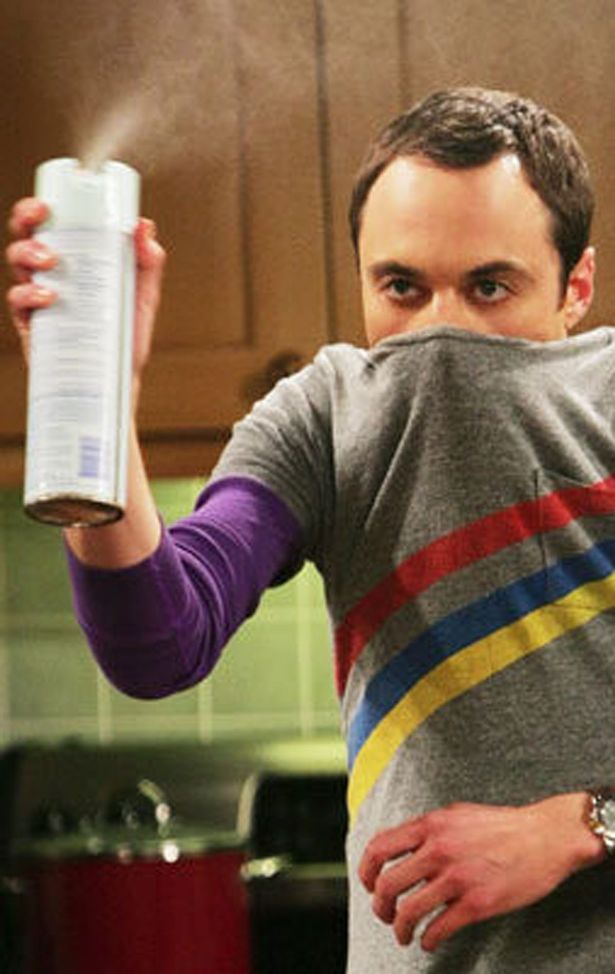 Zakotvená teorie
Sensitising concepts jakožto nástroj pro interpretaci a počáteční bod kvalitativní studie .
Prozatímní vodící koncepty a kategorie z teorie nebo dat.
Mohou být testované, zlepšované a revidované, ale v GT spíše jako základ pro analýzu dat.
Howard Becker – pátrání po významu slova crock (cca hypochondr) u studentů medicíny  odhalení širších aspektů studia, nedostatek času na pacienta a problémy s léčením.
Termín desk science zase odhalil, jak rybáři vnímají mořské biology.
Proces: sběr dat  vznikají koncepty  tvorba kategorií konceptů  vlastnosti konceptů  vztahy mezi koncepty a kategoriemi  tvorba centrální kategorie  máme teorii.
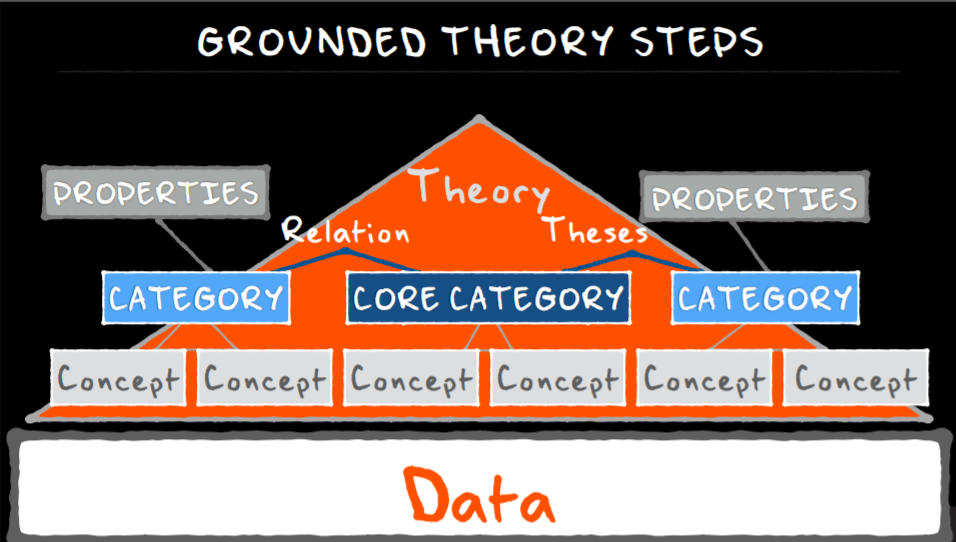 Zdroj: Coursera, University of Amsterdam, Qualitative Research Methods
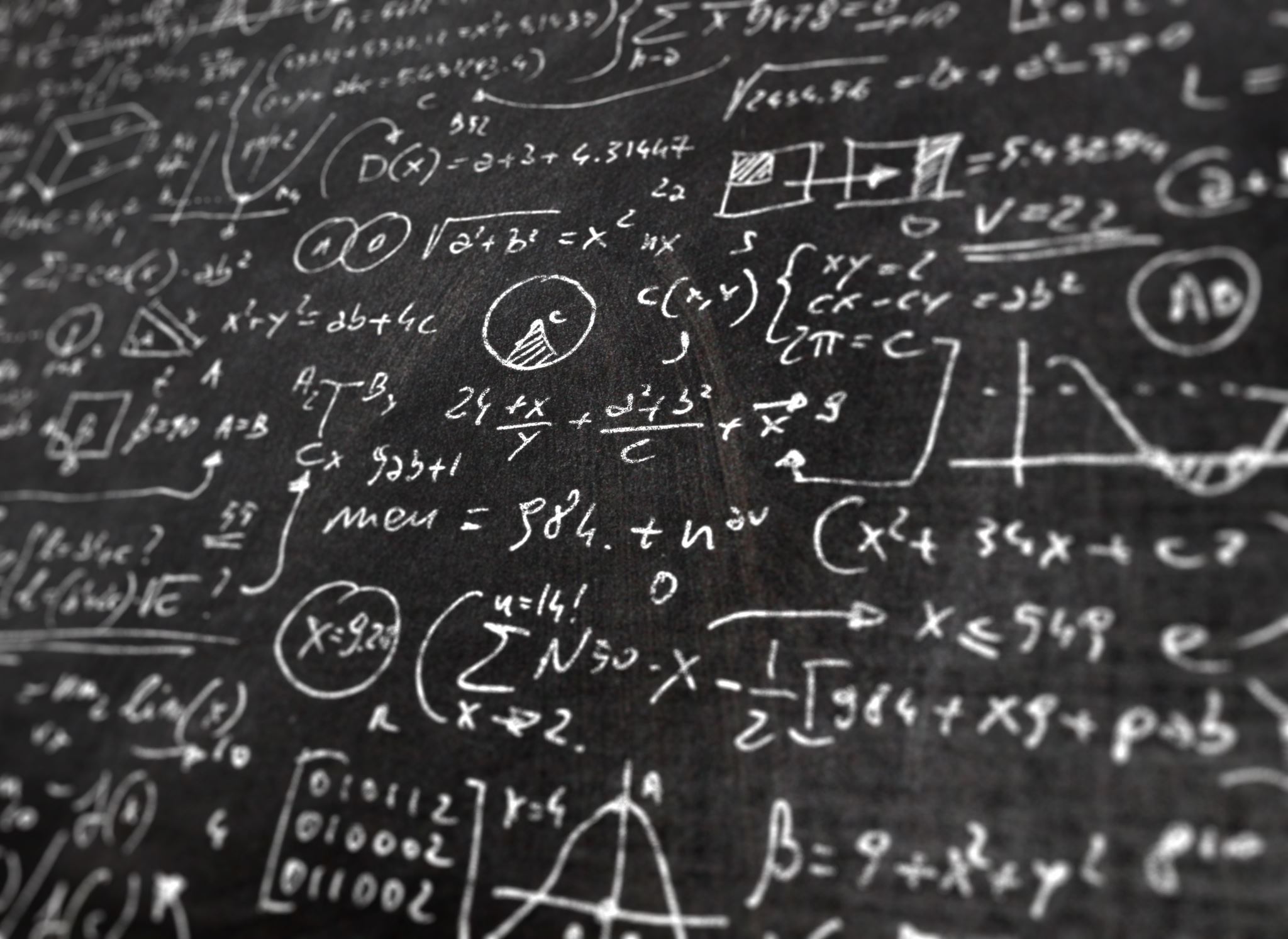 Všimli jste si vzorce mezi jednotlivými metodami?
GT není jenom jedna
Jsou 3 podstatné verze (původně Glaser a Strauss v r. 1967):
Glaserova „klasická“ (1978).
Straussova a Corbinové (1990). 
Charmazové (2004).

Proto je nutné specifikovat, kterou verzi používám.
Strauss a Corbinová (1990)
Největší škola GT tradice. 
3 kroky kódování (dobře popsané v Hájek, 2014):
Otevřené:
in vivo/abstraktnější.
Snažíme se vytvořit koncepty na základě (1) pokládání specifických otázek na data; (2) precizního kódování; (3) naší reflexe, poznámek; (4) minimalizace předpokladů (co nejvíce open-minded).
Axiální:
Propojujeme koncepty nebo kategorie s daty a dalšími koncepty a kategoriemi za účelem poznání: (1) za jakých podmínek se jev vyskytuje; (2) jeho kontextu a (3) důsledků; (4) akcí a interakcí.
Hledáme vzorce, pravidelnosti, vztahy  vytváříme další kategorie/revidujeme  propojujeme kategorie
Selektivní:
Integrace všech (co nejvíce) kategorií do teorie postavené kolem centrální kategorie – kolem ní tvoříme „příběh“ postavený na datech.
Glaser (1978)
Charmazová (2006)
Konstruktivistická verze.
Výzkumník spolukonstruuje význam (skrze interakce, interpretaci apod.)  ten tedy není objektivně „vytažen“ z výpovědi respondentů. 
Procedurálně kombinuje jak Glasera, tak Strausse.
Více se zaměřuje na kontext, komplexitu a popis.
Možnost více významů  více teorií z různých úhlů pohledu  kompatibilní s vědeckým pluralismem (příp. souměřitelností paradigmat).
Kódování prakticky
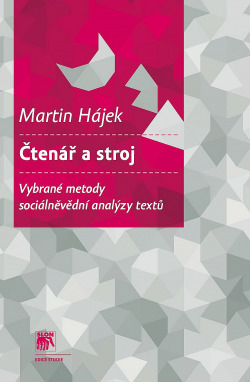 Další zajímavé metody
Analýza sentimentu.
Framing analysis.
Causal process tracing.
Meta analýzy.
Story telling apod.
QCA – qualitative comparative analysis.
CKA – comparative keyword analysis (Silverman, 2015).
Etnometodologie (Silverman, 2015).
Reference
Charmaz, Kathy. (2006). Constructing Grounded Theory: A Practical Guide Through Qualitative Analysis. 
Fujii, L. A. (2018). Interviewing in social science research: a relational approach. New York: Routledge.
Glaser, B. (1978) Theoretical sensitivity: Advances in the methodology of grounded theory. Sociology Press, Mill Valley
Glaser, B. G. a Strauss, A. L. (1967). The Discovery of Grounded Theory. Strategies for Qualitative Research. Chicago: Aldine.
Hájek, M. (2014). Čtenář a stroj. Praha: SLON.
Hsieh, H.-F., a Shannon, S. E. (2005). Three Approaches to Qualitative Content Analysis. Qualitative Health Research, 15(9), 1277–1288. doi:10.1177/1049732305276687. 
Luo, A. (2020). Discourse Analysis: A Step-by-Step Guide with Examples. Scribbr. Dostupné z: https://www.scribbr.com/methodology/discourse-analysis/.
Ritchie, J. a Spencer, L. (1994) Qualitative Data Analysis for Applied Policy Research. In: Bryman, A. and Burgess, R., Eds., Analysing Qualitative Data, Routledge, London, 173-194.https://doi.org/10.4324/9780203413081_chapter_9
Silverman, D. (2015): Interpreting qualitative data. Sage.
Strauss, A., a Corbin, J. M. (1990). Basics of qualitative research: Grounded theory procedures and techniques. Sage Publications, Inc.
Znaniecki, F. (1934). The method of sociology. New York: Farrar & Rinehart.
Fancy a reading tip?
Qualitative inquiry https://journals.sagepub.com/home/qix 
Qualitative Research https://journals.sagepub.com/home/qrj
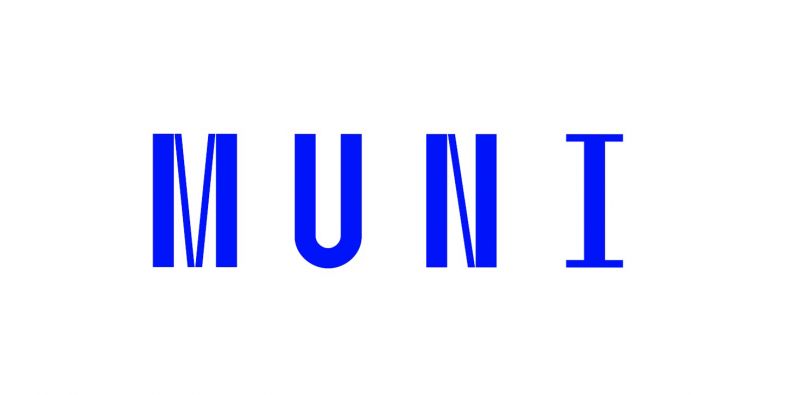 Děkuji za pozornost! 
jkleiner@mail.muni.cz